Database Applications (15-415)DBMS Internals- Part XIIILecture 26, April 21, 2020
Mohammad Hammoud
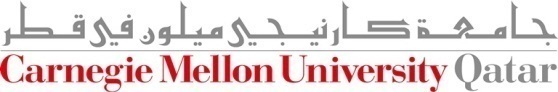 Today…
Last Session:
Transaction Management


Today’s Session:
Recovery Management

Announcements:
PS5 is due on Thursday, April 23
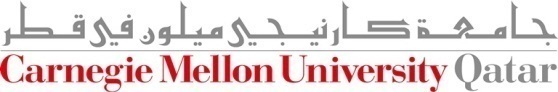 Outline
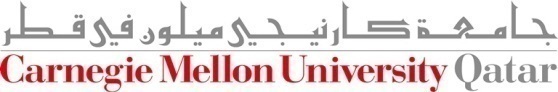 Dynamic Databases
Thus far, we have assumed static databases

We now relax that condition and assume dynamic databases (i.e., databases that grow and shrink)

To study locking protocols for dynamic databases, we consider the following: 
A Sailors relation S
A transaction T1 which only scans S to find the oldest Sailor for specific rating levels
A transaction T2 which updates Sailor while T1 is running
A Possible Scenario
Assume a scenario whereby the actions of T1 and T2 are interleaved as follows:
T1 identifies all pages containing Sailors with rating 1 (say, pages A and B) 
T1 finds the age of the oldest Sailor with rating 1 (say, 71)
T2 inserts a new Sailor with rating 1 and age 96 (perhaps into page C which does not contain any Sailor with rating 1)
T2 locates the page containing the oldest Sailor with rating 2 (say, page D) and deletes this Sailor (whose age is, say, 80)
T2 commits
T1 identifies all pages containing Sailors with rating 2 (say pages D and E), and finds the age of the oldest such Sailor (which is, say, 63)
T1 commits
A Possible Scenario (Cont’d)
We can apply strict 2PL to the given interleaved actions of T1 and T2 as follows (S = Shared; X = Exclusive):
T1
T2
T1
T2
S(A)
R(A)
S(B)
R(B)







S(D)
R(D)
S(E)
R(E)
Commit
E(C)
R(C)
W(C)
E(D)
R(D)
W(D)
Commit
R(A)
R(B)





R(D)
R(E)
Commit
R(C)
W(C)
R(D)
W(D)
Commit
A Possible Scenario (Cont’d)
We can apply strict 2PL to the given interleaved actions of T1 and T2 as follows (S = Shared; X = Exclusive):
T1
T2
T1
T2
S(A)
R(A)
S(B)
R(B)







S(D)
R(D)
S(E)
R(E)
Commit
E(C)
R(C)
W(C)
E(D)
R(D)
W(D)
Commit
R(A)
R(B)





R(D)
R(E)
Commit
R(C)
W(C)
R(D)
W(D)
Commit
A tuple with rating 1 and age 71 is returned
A tuple with rating 1 
and age 96 is inserted
A tuple with rating 2 and age 63 is returned
A tuple with rating 2 
and age 80 is deleted
A Possible Scenario (Cont’d)
One possible serial execution of T1 and T2 is as follows (S = Shared; X = Exclusive):
T1
T2
T1
T2
S(A)
R(A)
S(B)
R(B)
S(D)
R(D)
S(E)
R(E)
Commit
E(C)
R(C)
W(C)
E(D)
R(D)
W(D)
Commit
R(A)
R(B)
R(D)
R(E)
Commit
R(C)
W(C)
R(D)
W(D)
Commit
A tuple with rating 1 and age 71 is returned
A tuple with rating 2 and age 80 is returned
A tuple with rating 1 
and age 96 is inserted
A tuple with rating 2 
and age 80 is deleted
A Possible Scenario (Cont’d)
Another possible serial execution of T1 and T2 is as follows (S = Shared; X = Exclusive):
T1
T2
T1
T2
S(A)
R(A)
S(B)
R(B)
S(C)
R(C)
S(D)
R(D)
S(E)
R(E)
Commit
E(C)
R(C)
W(C)
E(D)
R(D)
W(D)
Commit
R(A)
R(B)
R(D)
R(E)
Commit
R(C)
W(C)
R(D)
W(D)
Commit
A tuple with rating 1 
and age 96 is inserted
A tuple with rating 1 and age 96 is returned
A tuple with rating 2 
and age 80 is deleted
A tuple with rating 2 and age 63 is returned
A Possible Scenario: Revisit
We can apply strict 2PL to the given interleaved actions of T1 and T2 as follows (S = Shared; X = Exclusive):
T1
T2
T1
T2
S(A)
R(A)
S(B)
R(B)







S(D)
R(D)
S(E)
R(E)
Commit
E(C)
R(C)
W(C)
E(D)
R(D)
W(D)
Commit
R(A)
R(B)





R(D)
R(E)
Commit
R(C)
W(C)
R(D)
W(D)
Commit
A tuple with rating 1 and age 71 is returned
A tuple with rating 1 
and age 96 is inserted
A tuple with rating 2 and age 63 is returned
This schedule is not identical to any serial execution of T1 and T2!
A tuple with rating 2 
and age 80 is deleted
The Phantom Problem
The problem is that T1 assumes that it has locked “all” the pages which contain Sailors records with rating 1

This assumption is violated when T2 inserts a new Sailor record with rating 1 on a different page

Hence, locking pages at any given time does not prevent new phantom records from being added on other pages!
This is commonly known as the “Phantom Problem”

The Phantom Problem is caused, not because of a flaw in the Strict 2PL protocol, but because of T1’s unrealistic assumptions
How Can We Solve the Phantom Problem?
If there is no index on rating and all pages in Sailors must be scanned, T1 should somehow ensure that no new pages are inserted to the Sailors relation
This has to do with the locking granularity

If there is an index on rating, T1 can lock the index entries and the data pages which involve the targeted ratings, and accordingly prevent new insertions
This technique is known as index locking
Outline
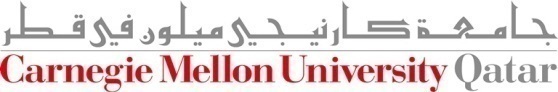 Concurrency Control in B+ Trees
We focus on applying concurrency control on B+ trees for: 
Searches
Insertions/deletions

Three observations provide the necessary insights to apply a locking protocol for B+ trees:
The higher levels of a B+ tree only direct searches
Searches never go back up a B+ tree when they proceed along paths to desired leafs
Insertions/deletions can cause splits/merges, which might propagate all the way up, from leafs to the root of a B+ tree
A Locking Strategy for Searches
20
A search should obtain Shared locks on nodes, starting at the root and proceeding along the path to the desired leaf

Since searches never go back up the tree, a lock on a node can be released as soon as a lock on a child node is obtained

Example: Search for data entry 38*
35
23
38
44
Obtain a Shared Lock
20*
22*
23*
24*
35*
36*
38*
41*
44*
A Locking Strategy for Searches
20
A search should obtain Shared locks on nodes, starting at the root and proceeding along the path to the desired leaf

Since searches never go back up the tree, a lock on a node can be released as soon as a lock on a child node is obtained

Example: Search for data entry 38*
35
23
38
44
Obtain a Shared Lock
20*
22*
23*
24*
35*
36*
38*
41*
44*
A Locking Strategy for Searches
20
A search should obtain Shared locks on nodes, starting at the root and proceeding along the path to the desired leaf

Since searches never go back up the tree, a lock on a node can be released as soon as a lock on a child node is obtained

Example: Search for data entry 38*
35
23
38
44
Release the Shared Lock
Obtain a Shared Lock
20*
22*
23*
24*
35*
36*
38*
41*
44*
A Locking Strategy for Searches
20
A search should obtain Shared locks on nodes, starting at the root and proceeding along the path to the desired leaf

Since searches never go back up the tree, a lock on a node can be released as soon as a lock on a child node is obtained

Example: Search for data entry 38*
35
23
38
44
Obtain a Shared Lock
20*
22*
23*
24*
35*
36*
38*
41*
44*
A Locking Strategy for Searches
20
A search should obtain Shared locks on nodes, starting at the root and proceeding along the path to the desired leaf

Since searches never go back up the tree, a lock on a node can be released as soon as a lock on a child node is obtained

Example: Search for data entry 38*
35
23
38
44
Release the Shared Lock
Obtain a Shared Lock
20*
22*
23*
24*
35*
36*
38*
41*
44*
A Locking Strategy for Searches
20
A search should obtain Shared locks on nodes, starting at the root and proceeding along the path to the desired leaf

Since searches never go back up the tree, a lock on a node can be released as soon as a lock on a child node is obtained

Example: Search for data entry 38*
35
23
38
44
20*
22*
23*
24*
35*
36*
38*
41*
44*
Obtain a Shared Lock
A Locking Strategy for Searches
20
A search should obtain Shared locks on nodes, starting at the root and proceeding along the path to the desired leaf

Since searches never go back up the tree, a lock on a node can be released as soon as a lock on a child node is obtained

Example: Search for data entry 38*
35
23
38
44
Release the Shared Lock
20*
22*
23*
24*
35*
36*
38*
41*
44*
Obtain a Shared Lock
A Locking Strategy for Searches
20
A search should obtain Shared locks on nodes, starting at the root and proceeding along the path to the desired leaf

Since searches never go back up the tree, a lock on a node can be released as soon as a lock on a child node is obtained

Example: Search for data entry 38*
35
23
38
44
Keep Locked Until the Result is Returned
20*
22*
23*
24*
35*
36*
38*
41*
44*
Towards A Locking Strategy for Insertions/Deletions
A conservative strategy for an insertion/deletion would be to obtain Exclusive locks on all the nodes along the path to the desired leaf
This is because splits/merges can propagate all the way up to the root

However, once a child is locked, its lock will be needed only if a split/merge propagates back to it

When won’t a split propagate back to a node?
When the node’s child is not full

When won’t a merge propagate back to a node?
When the node’s child is more than half-empty
Lock-Coupling: A Locking Strategy for Insertions/Deletions (Cont’d)
A strategy, known as lock-coupling, for insertions/deletions can be pursued as follows: 
Start at the root and go down, obtaining Shared locks as needed (an Exclusive lock is only obtained for the desired leaf node)
Once a child is locked, check if it is safe
If the child is safe, release all locks on ancestors

A node is safe when changes will not propagate up beyond it
A safe node for an insertion is the one that is not full
A safe node for a deletion is the one that is more thanhalf-empty
Lock-Coupling: An Example
20
Insert data entry 45*:
35
Obtain a Shared Lock
23
38
44
20*
22*
23*
24*
35*
36*
38*
41*
44*
Lock-Coupling: An Example
20
Insert data entry 45*:
35
Obtain a Shared Lock
23
38
44
20*
22*
23*
24*
35*
36*
38*
41*
44*
Lock-Coupling: An Example
20
Insert data entry 45*:
Release the Shared Lock Since theChild is Not Full
35
Obtain a Shared Lock
23
38
44
20*
22*
23*
24*
35*
36*
38*
41*
44*
Lock-Coupling: An Example
20
Insert data entry 45*:
35
23
38
44
Obtain a Shared Lock
20*
22*
23*
24*
35*
36*
38*
41*
44*
Lock-Coupling: An Example
20
Insert data entry 45*:
35
Keep the Shared Lock Since the Child is Full
23
38
44
Obtain a Shared Lock
20*
22*
23*
24*
35*
36*
38*
41*
44*
Lock-Coupling: An Example
20
Insert data entry 45*:
35
23
38
44
Obtain an Exclusive Lock
20*
22*
23*
24*
35*
36*
38*
41*
44*
Lock-Coupling: An Example
20
Insert data entry 45*:
35
Release the Shared Lock Since the Child is Not Full
23
38
44
Obtain an Exclusive Lock
20*
22*
23*
24*
35*
36*
38*
41*
44*
Lock-Coupling: An Example
20
Insert data entry 45*:
35
Release the Shared Lock Since the Child is Not Locked
23
38
44
Obtain an Exclusive Lock
20*
22*
23*
24*
35*
36*
38*
41*
44*
Lock-Coupling: An Example
20
Insert data entry 45*:
35
23
38
44
Insert 45* and Release the Lock
20*
22*
23*
24*
35*
36*
38*
41*
44*
Lock-Coupling: Another Example
20
Insert data entry 25*:
35
Obtain a Shared Lock
23
38
44
20*
22*
23*
24*
35*
36*
38*
41*
44*
Lock-Coupling: Another Example
20
Insert data entry 25*:
35
Obtain a Shared Lock
23
38
44
20*
22*
23*
24*
35*
36*
38*
41*
44*
Lock-Coupling: Another Example
20
Insert data entry 25*:
Release the Shared Lock Since theChild is Not Full
35
Obtain a Shared Lock
23
38
44
20*
22*
23*
24*
35*
36*
38*
41*
44*
Lock-Coupling: Another Example
20
Insert data entry 25*:
35
23
38
44
Obtain a Shared Lock
20*
22*
23*
24*
35*
36*
38*
41*
44*
Lock-Coupling: Another Example
20
Insert data entry 25*:
35
Release the Shared Lock Since the Child is Not Full
23
38
44
Obtain a Shared Lock
20*
22*
23*
24*
35*
36*
38*
41*
44*
Lock-Coupling: Another Example
20
Insert data entry 25*:
35
23
38
44
Obtain an Exclusive Lock
20*
22*
23*
24*
35*
36*
38*
41*
44*
Lock-Coupling: Another Example
20
Insert data entry 25*:
35
Request an Upgrade on the Lock Since the Child is Full
23
38
44
Obtain an Exclusive Lock
20*
22*
23*
24*
35*
36*
38*
41*
44*
Lock-Coupling: Another Example
20
Insert data entry 25*:
35
What if another transaction has aShared lock on this node and wants
to access the locked child node?
23
38
44
Obtain an Exclusive Lock
20*
22*
23*
24*
35*
36*
38*
41*
44*
Lock-Coupling: Another Example
20
Insert data entry 25*:
35
A DEADLOCK Will Arise!
23
38
44
Obtain an Exclusive Lock
20*
22*
23*
24*
35*
36*
38*
41*
44*
Lock-Coupling: Another Example
20
Insert data entry 25*:
35
Otherwise…
23
38
44
Insert 25* and Propagate
20*
22*
23*
24*
35*
36*
38*
41*
44*
Summary
There are several lock-based concurrency control schemes (e.g., 2PL & Strict 2PL)
The lock manager keeps track of the locks issued

Deadlocks can arise, but they can either be detected and resolved, or initially prevented

With dynamic databases, naïve locking strategies may expose the phantom problem
Resolving this problem has to do with thelocking granularity
Summary
Index locking is common, and affects performance significantly 
Needed when accessing records via an index
Needed for locking logical sets of records (index locking/predicate locking)

Tree-structured Indexes:
A straightforward use of 2PL is very inefficient
Bayer-Schkolnick illustrates a high potential for performance improvement
DBMS Layers
Queries
Query Optimization
and Execution
Relational Operators
Recovery Manager
Files and Access Methods
Transaction Manager
Buffer Management
Lock Manager
Disk Space Management
DB
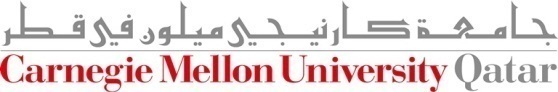 Outline
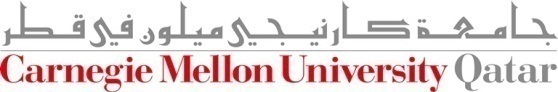 The ACID Properties
Four properties must be ensured in the face of concurrent accesses and system failures:
Atomicity: Either all actions of a transaction are carried out or none at all
Consistency: Each transaction (run by itself with no concurrent execution) must preserve the consistency of the database
Isolation: Execution of one transaction is isolated (or protected) from the effects of other concurrently running transactions
Durability: If a transaction commits, its effects persist (even of the system crashes before all its changes are reflected on disk)
[Speaker Notes: In step 2, the combination of all Query optimization is one of the most important tasks of a relational DBMS
is used as a key for sorting.]
The ACID Properties
Four properties must be ensured in the face of concurrent accesses and system failures:
Atomicity: Either all actions of a transaction are carried out or non at all
Consistency: Each transaction (run by itself with no concurrent execution) must preserve the consistency of the database
Isolation: Execution of one transaction is isolated (or protected) from the effects of other concurrently running transactions
Durability: If a transaction commits, its effects persist (even of the system crashes before all its changes are reflected on disk)
?
Atomicity: The Responsibility of the Recovery Manager
Consistency: The Responsibility of the User
Isolation: The Responsibility of the Transaction Manager
Durability: The Responsibility of the Recovery Manager
?
[Speaker Notes: In step 2, the combination of all Query optimization is one of the most important tasks of a relational DBMS
is used as a key for sorting.]
Outline
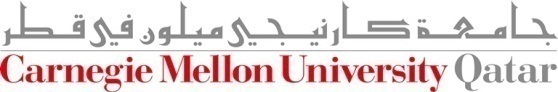 Ensuring Atomicity and Durability
How can the recovery manager ensure atomicity and durability (in case of a failure)?
It can ensure atomicity by undoing the actions of transactions that did not commit
It can ensure durability by redoing (all) the actions of committed transactions
Crash!
Desired Behavior after the system restarts:
T1, T2 & T3 should be durable 
T4 & T5 should be rolled back
T1
T2
T3
T4
T5
[Speaker Notes: In step 2, the combination of all Query optimization is one of the most important tasks of a relational DBMS
is used as a key for sorting.]
Stealing Frames and Forcing Pages
To realize what it takes to implement a recovery manager, it is necessary to understand what happens during normal execution
Can the changes made to an object O in the buffer pool by a transaction T be written to disk before T commits?
Yes, if another transaction steals O’s frame (a steal approach is said to be in place)
No, if stealing is not allowed (a no-steal approach is said to be in place)
When T commits, must we ensure that all its changes are immediately forced to disk?
Yes, if a force approach is used 
No, if a no-force approach is used
[Speaker Notes: In step 2, the combination of all Query optimization is one of the most important tasks of a relational DBMS
is used as a key for sorting.]
Steal vs. No-Steal and Force vs. No-Force Approaches
What if a no-steal approach is used? 
We do not have to undo the changes of an aborted transaction (+)
But this assumes that all pages modified by ongoing transactions can be accommodated in the buffer pool (-)

What if a force approach is used? 
We do not have to redo the changes of a committed transaction (+)
But this results in excessive page I/O costs (e.g., when a highly used page is updated in succession by 20 transactions, it would be written to disk 20 times!) (-)
[Speaker Notes: In step 2, the combination of all Query optimization is one of the most important tasks of a relational DBMS
is used as a key for sorting.]
Steal vs. No-Steal and Force vs. No-Force Approaches (Cont’d)
We indeed have four alternatives that we can employ:







Most DBMSs use a steal, no-force approach
[Speaker Notes: In step 2, the combination of all Query optimization is one of the most important tasks of a relational DBMS
is used as a key for sorting.]
Outline
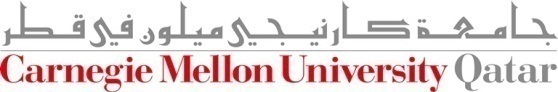 Logging and the WAL Property
In order to recover from failures, the recovery manager maintains a log of all modifications to the database on stable storage (which should survive crashes)

After a failure, the DBMS “replays” the log to: 
Redo committed transactions
Undo uncommitted transactions

Caveat: A log record describing a change must be written to stable storage before the change is made
This is referred to as the Write-Ahead Log (WAL) property
The WAL Protocol
WAL is the fundamental rule that ensures that a record of every change to the database is available after a crash

What if a transaction made a change, committed, then a crash occurred (i.e., no log is kept “before” the crash)? 
The no-force approach entails that this change may not have been written to disk before the crash
Without a record of this change, there would be no way to ensure that the committed transaction survives the crash
Hence, durability cannot be guaranteed!
To guarantee durability, a record for every change must be written to stable storage before the change is made
The WAL Protocol (Cont’d)
WAL is the fundamental rule that ensures that a record of every change to the database is available after a crash

What if a transaction made a change, was progressing, and a crash occurred? 
The steal approach entails that this change may have been written to disk before the crash
Without a record of this change, there would be no way to ensure that the transaction can be rolled back (i.e., its effects would be unseen)
Hence, atomicity cannot be guaranteed!
To guarantee atomicity, a record for every change must be written to stable storage before the change is made
Outline
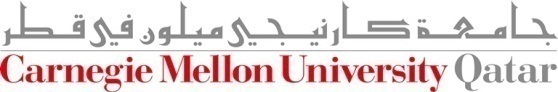 The Log
The log is a file of records stored in stable storage

Every log record is given a unique id called the Log Sequence Number (LSN)
LSNs are assigned in a monotonically increasing order (this is required by the ARIES recovery algorithm- later)

Every page contains the LSN of the most recent log record, which describes a change to this page
This is called the pageLSN
pageLSN
The Log (Cont’d)
The most recent portion of the log, called the log tail, is kept in main memory and forced periodically to disk

The DBMS keeps track of the maximum LSN flushed to disk so far
This is called the flushedLSN

As per the WAL protocol, before a page is written to disk, pageLSN £ flushedLSN
Log records
flushed to disk
“Log tail”
  in RAM
When to Write Log Records?
A log record is written after:
Updating a Page
An update log record is appended to the log tail
The pageLSN of the page is set to the LSN of the update log record

Committing a Transaction
A commit log record is appended to the log tail
The log tail is written to stable storage, up to and including the commit log record

Aborting a Transaction  
An abort log record is appended to the log tail
An undo is initiated for this transaction
When to Write Log Records?
A log record is written after:
Ending (After Aborting or Committing) a Transaction:
Additional steps are completed (later)
An end log record is appended to the log tail

Undoing an Update
When the action (described by an update log record) is undone, a compensation log record (CLR) is appended to the log tail
CLR describes the action taken to undo the action recorded in the corresponding update log record
Log Records
The fields of a log record are usually as follows:
Can be used to redo and undo the changes!
Additional Fields for only the Update Log Records
Fields common to all log records:
Update Log Records
Commit Log Records
Abort Log Records
End Log Records
Compensation Log Records
Other Recovery-Related Structures
In addition to the log, the following two tables are maintained:
The Transaction Table
One entry E for each active transaction
E fields are:
Transaction ID
Status, which can be “Progress”, “Committed” or “Aborted”
lastLSN, which is the most recent log record for this transaction

The Dirty Page Table
One entry E’ for each dirty page in the buffer pool
E’ fields are:
Page ID
recLSN, which is the LSN of the first log record that caused the page to become dirty
An Example
Dirty Page Table
LOG
Transaction Table
An Example
Dirty Page Table
LOG
Transaction Table
An Example
Dirty Page Table
LOG
Transaction Table
Next Class
Queries
Query Optimization
and Execution
Relational Operators
Recovery Manager
Files and Access Methods
Transaction Manager
Buffer Management
Lock Manager
Disk Space Management
Continue…
DB
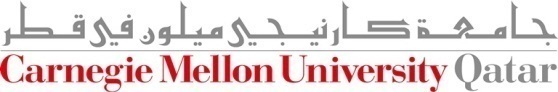